স্বাগতম
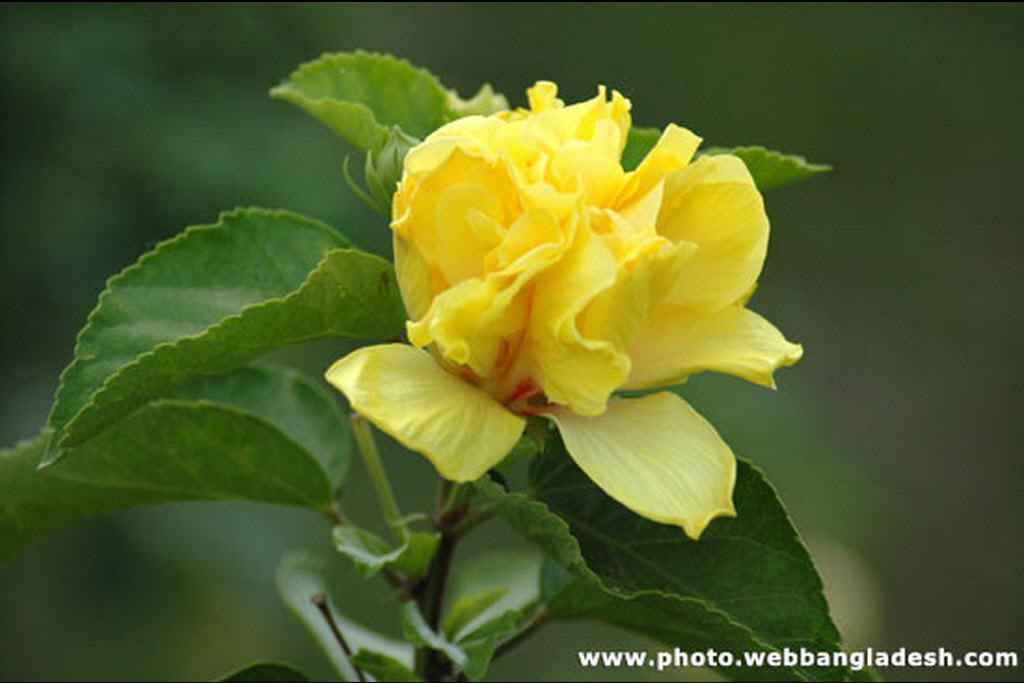 শিক্ষক পরিচিতি
iZb Nivgx
সহকারি শিক্ষক
mvc‡jRv g‡Wj হাই স্কুল
শ্রেণি- অষ্টম
বিষয়- বাংলা  ১ম  পত্র
শিখনফল
এই পাঠ শেষে শিক্ষার্থীরা-
১। লেখক কামরুল হাসান সম্পর্কে বলতে পারবে।
২। বাংলাদেশের লোকশিল্পের ঐতিহ্য সমূহ লিখতে পারবে।
৩। নতুন শব্দের অর্থ বলতে পারবে।
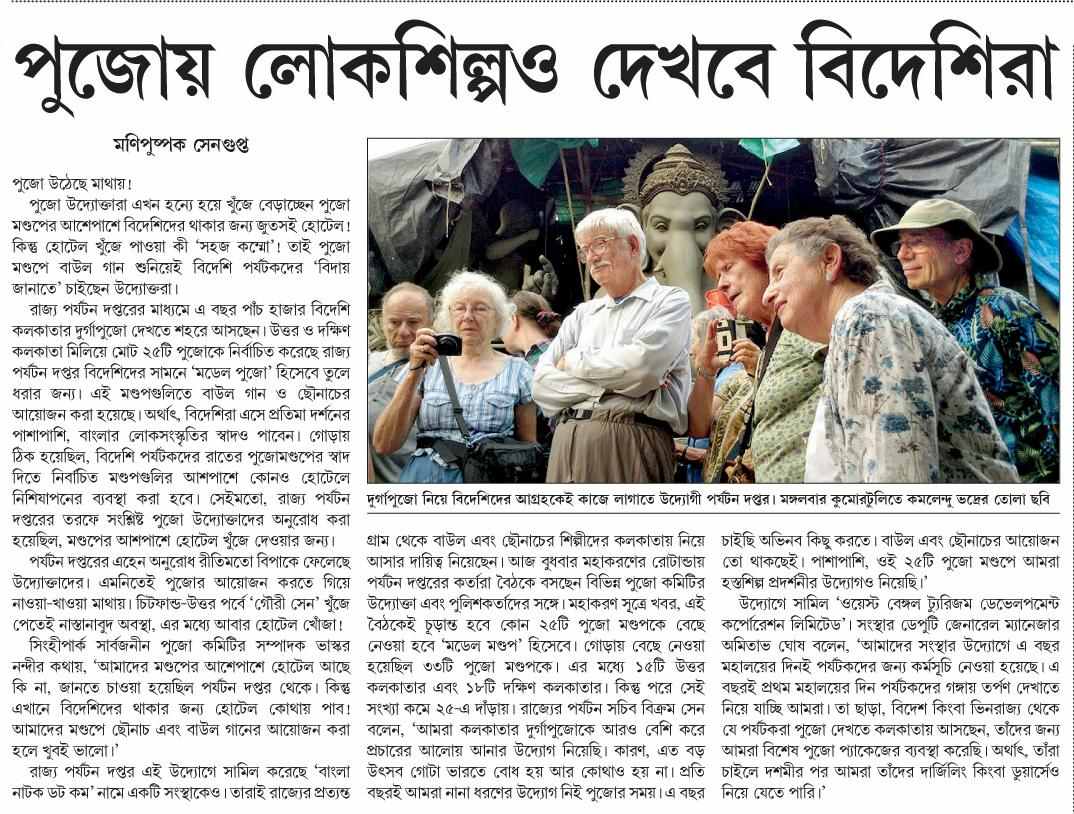 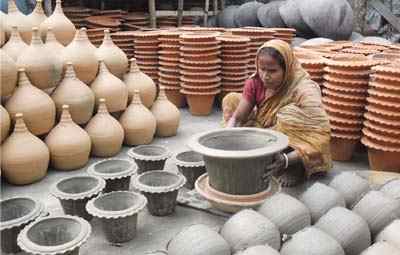 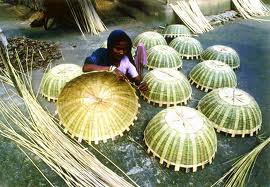 পাঠ শিরোনাম
আমাদের লোকশিল্প
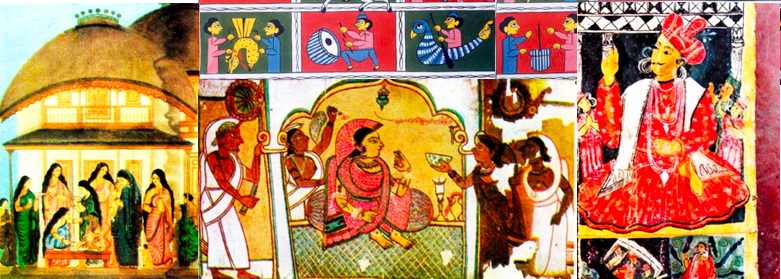 লেখক পরিচিতি
লেখক- কামরুল হাসান
জন্ম- ১৯২১ খ্রিষ্টাব্দে, কলকাতায়।

কর্মজীবন- তিনি দীর্ঘকাল ঢাকা চারু ও কারুকলা ইনিস্টিটিউটের 
অধ্যাপক ছিলেন।
 
মৃত্যু- ১৯৮৮ খ্রিষ্টাব্দের ২রা ফেব্রুয়ারি, ঢাকায়।
লোকশিল্প
দেশি উপকরন দিয়ে দেশের মানুষের হাতে  তৈরি শিল্পসম্মত  দ্রব্য।
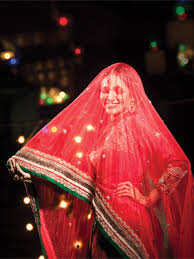 বস্ত্রশিল্প
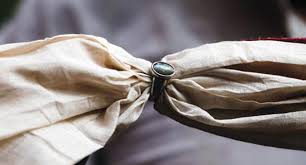 ১। মসলিন
অপূর্ব কারিগরি দক্ষতা ও শিল্পমানের জন্য এটি দুনিয়া জুড়ে বিখ্যাত ছিল।
এটি এত সূক্ষ্ম ছিল যে ছোট একটি আংটির ভিতরে 
অনায়াসে ঢুকে যেতো।
উৎপত্তি স্থান- ঢাকার অদূরে ডেমরা এলাকা।
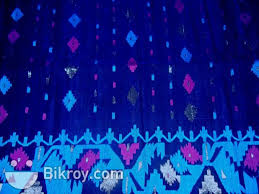 ২। জামদানি
মসলিনের শিল্পধারা বহন করে জামদানির উৎপত্তি।
উৎপত্তি স্থান- নারায়নগঞ্জ, ঢাকা, টাঙ্গাইল।
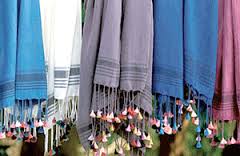 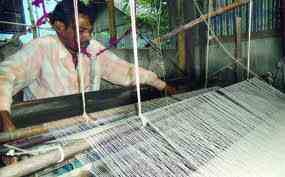 ৩। খাদি বা খদ্দর
তুলা দিয়ে সুতা তৈরি হতে শুরু করে এর পুরোটাই হাতে প্রস্তুত করা হয়।
উৎপত্তি স্থান- কুমিল্লা, নোয়াখালী, চট্টগ্রাম।
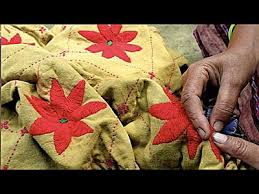 ৪। নকশিকাঁথা
নকশিকাঁথা আমাদের গ্রামীণ লোকশিল্প।
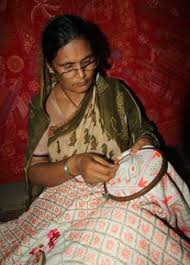 কাঁথার প্রতিটি ফোঁড়ের মধ্যে লুকিয়ে আছে এক একটি পরিবারের কাহিনী, তাদের পরিবেশ, তাদের জীবনগাঁথা।
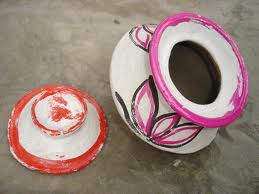 মৃৎশিল্প
মৃৎশিল্পের কিছু উদাহরন হচ্ছে-
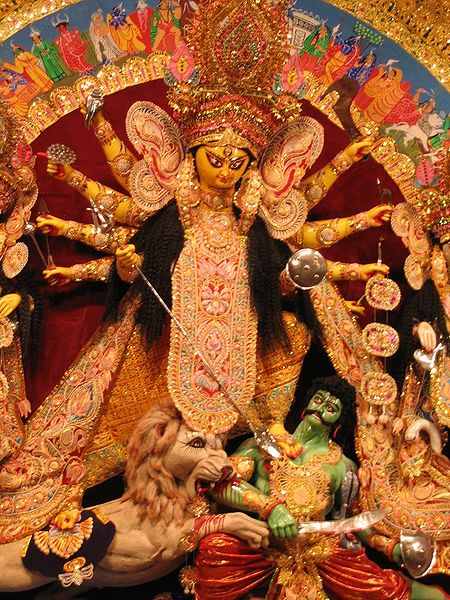 মাটির হাঁড়ি
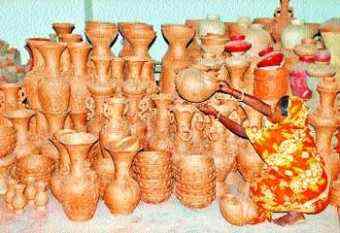 দুর্গা
ফুলদানি
কাঠশিল্প
এই ধরনের কাজকে বলা হয় হাসিয়া। এর কয়েকটি উদাহরন হচ্ছে-
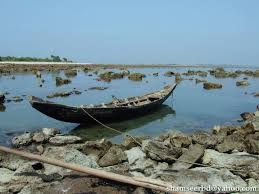 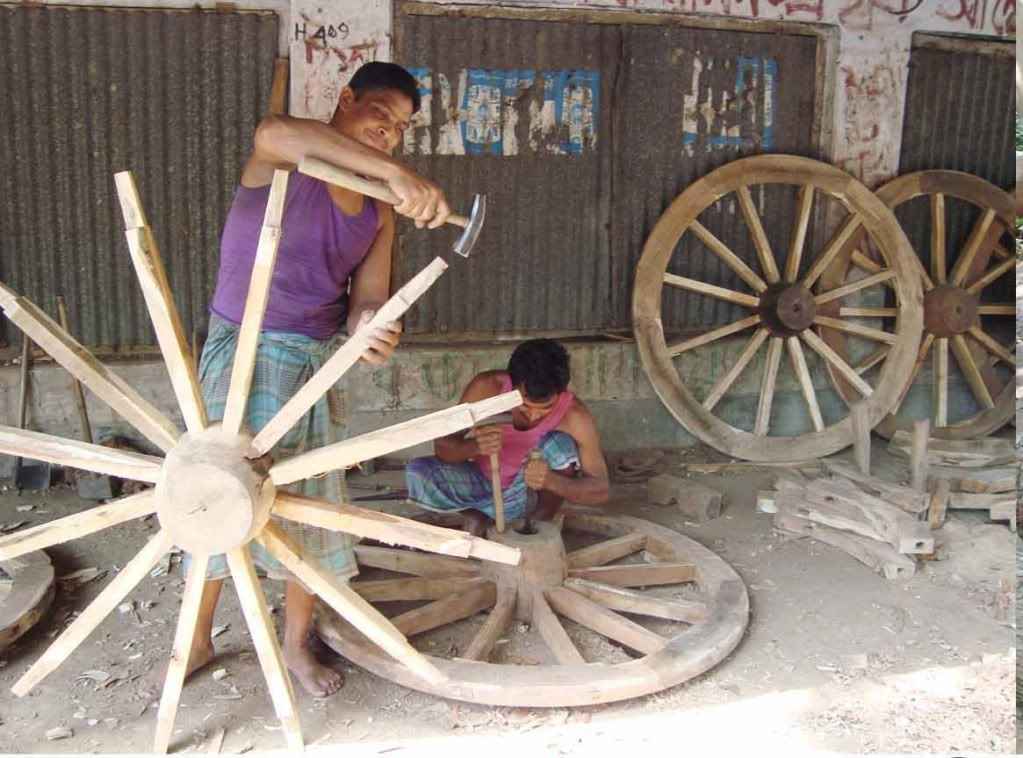 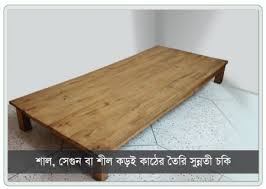 কুটিরশিল্প
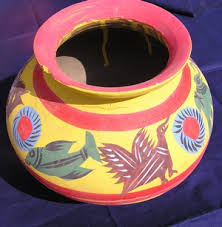 কুটিরশিল্পের উদাহরন হচ্ছে-
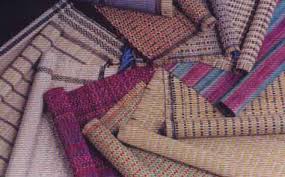 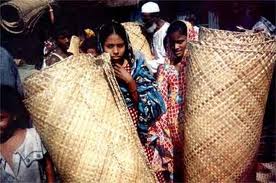 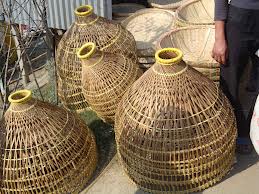 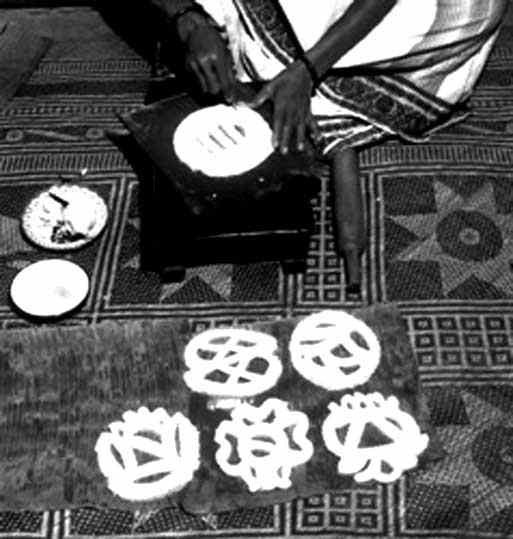 দলীয় কাজ
১। বস্ত্রশিল্পের  কি কি উপকরন বাঙ্গালির ঐতিহ্য বহন করে?
২। মৃৎশিল্পের  কয়েকটি উদাহরন দাও।
মূল্যায়ন
১। কামরুল হাসান কত সালে জন্মগ্রহন করেন?
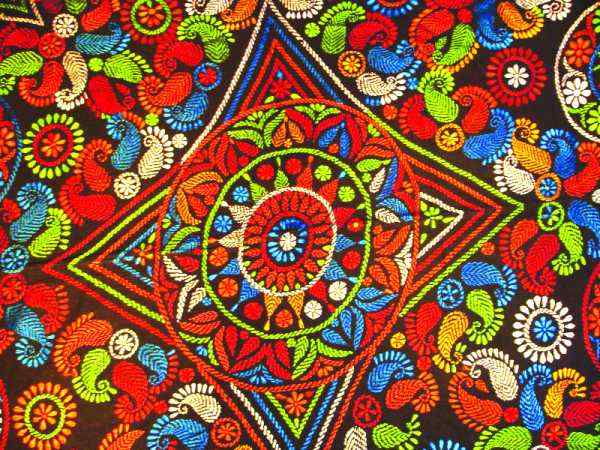 ২। দক্ষতা =
=নিপুণতা
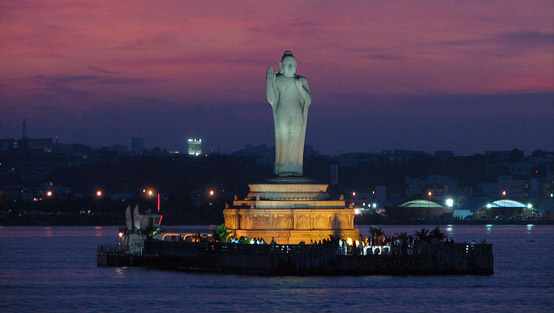 ৩। প্রতীকধর্মী =
=নিদর্শনজ্ঞাপন
বাড়ির কাজ
তোমার এলাকায়  দেখা কয়েকটি লোকশিল্প  সম্পর্কে লিখ।
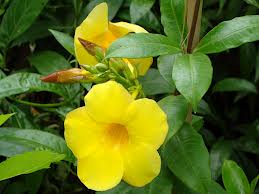 ধন্যবাদ